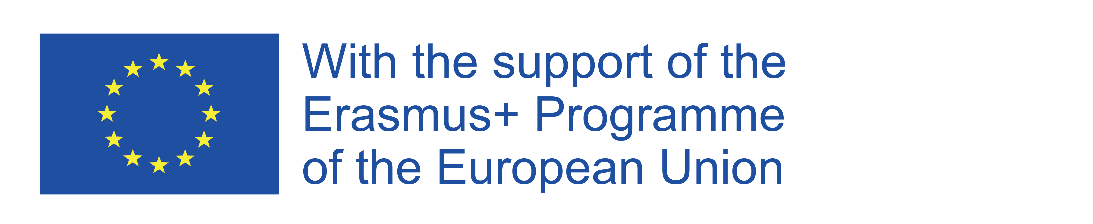 Weiterbildung von Bauarbeitern in der Holzbauweise für energieeffiziente Gebäude
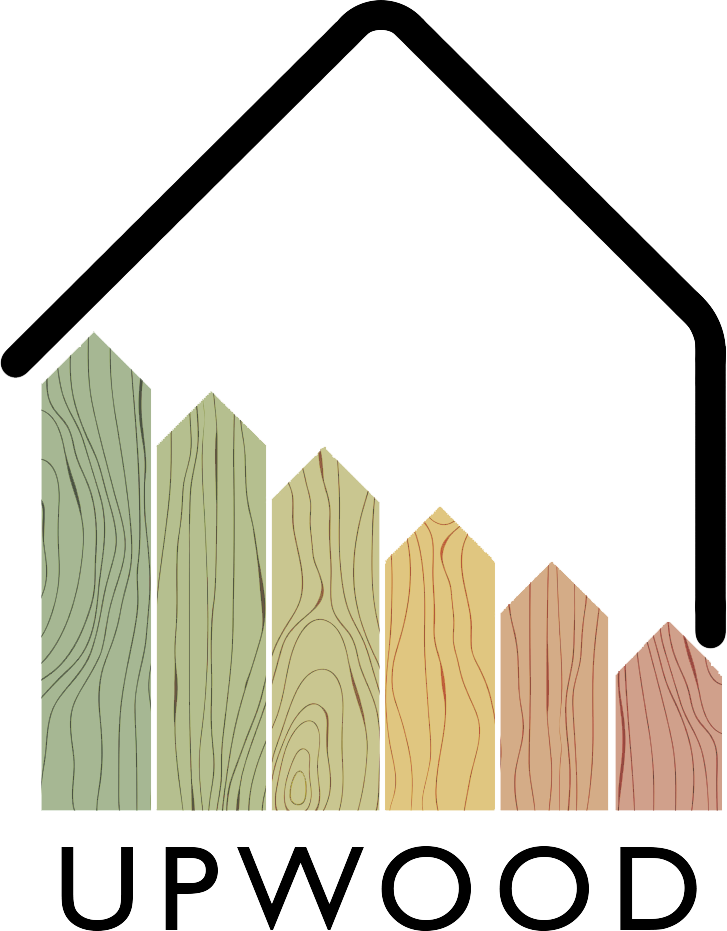 Upwood Project
2. Aussendung
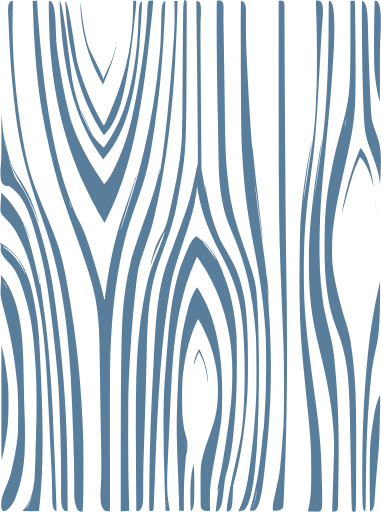 PROJEKTZIEL
UPWOOD bildet eine strategische Partnerschaft zur Verbesserung von praxisbezogener Berufsausbildung, indem Bildungsressourcen entwickelt und zur Verfügung gestellt werden. Damit soll das Ziel den aktuellen und künftigen Bedarf an beruflichen Qualifikationen für energieeffiziente und innovative Holzbauverfahren zu decken erfüllt werden.
 Projektdauer: Oktober 2019 - März 2022
 Zeitrahmen: 30 Monate
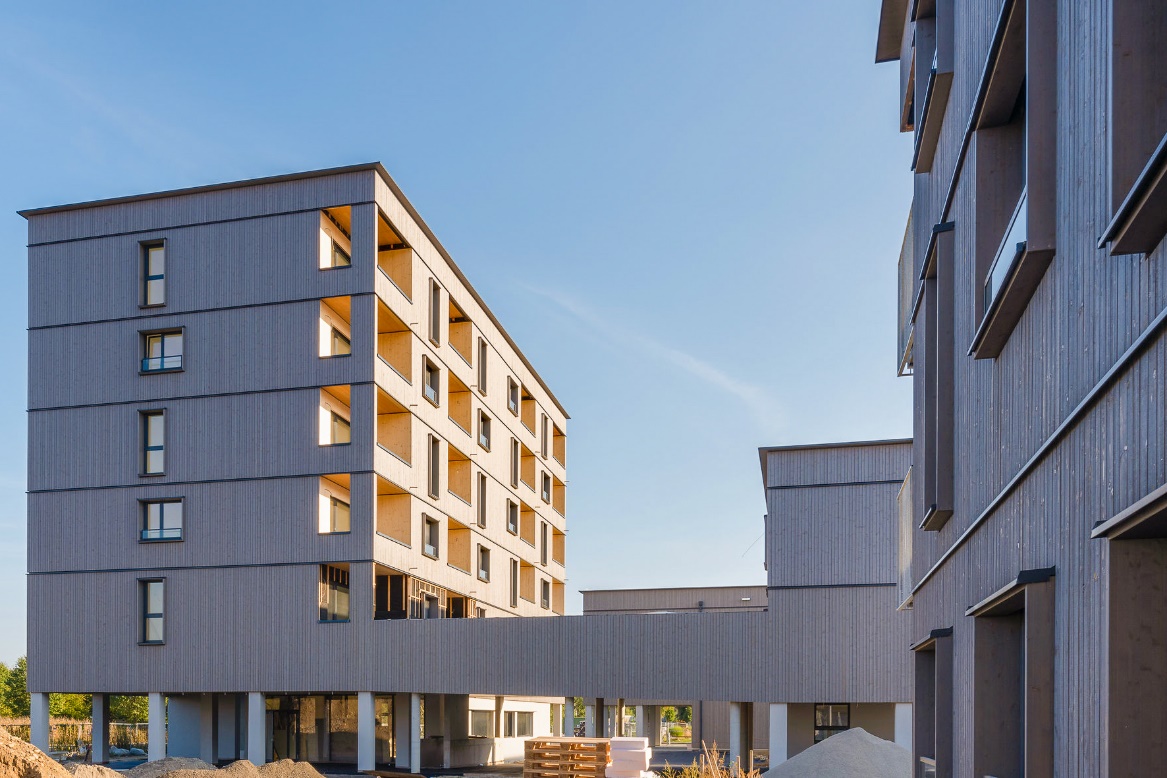 ©Pierer/WOHNBAUGRUPPE ENNSTAL
ZIELE
1
2
3
HAUPTZIELGRUPPEN
ZENTRALE ERGEBNISSE (1/2)
ZENTRALE ERGEBNISSE (2/2)
2. PROJEKTTREFFEN
Das zweite Projekttreffen hätte von der Universität in Valencia organisiert und umgesetzt werden sollen. Aufgrund der COVID-19 Ausnahmesituation musste es jedoch am 20. Mai 2020 als Videokonferenz stattfinden.
Die Projektpartner befassten sich mit den inhaltlichen Ergebnissen von O1 und O2, mit Fokus auf das Aufgabenpaket O2-T1 „Bündelung von Lernergebnissen in Lerneinheiten“, welches mit Beiträgen aller Partner verbessert wurde.
Alle bisher erledigten Aufgaben wurden besprochen und das nächste Treffen geplant. Trotz Vorfreude auf ein Treffen in Liepaja (Lettland), musste auch die nächste Konferenz online stattfinden.
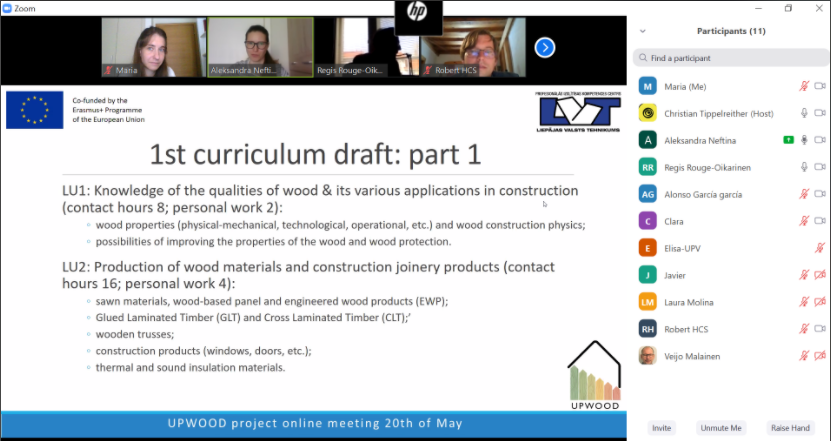 UPWOOD 2. Projekttreffen (Online)
20. Mai 2020
FORTSCHRITT DER AKTIVITÄTEN
O2-T1 Feinabstimmung der Lerneinheiten
Während den letzten Projektmonaten wurden die Lerneinheiten der UPWOOD Bildungsressourcen von den Partnern ermittelt. Die Lernergebnisse basieren auf den Resultaten einer Umfrage und auf Recherchen des Arbeitspaketes IO1 aus dem ersten Semester. Diese Ergebnisse wurden zu Lerneinheiten zusammengefasst und beinhalten die vom Bausektor definierten und geforderten Fähigkeiten als auch Kenntnisse und Kompetenzen.

Die Lerneinheiten wurden nach festgelegten Kriterien des europäischen ECVET-Netzwerks erstellt und spezifiziert: der Titel, die Themenliste der Lerneinheiten-Inhalte, die Lernziele, Voraussetzungen, Umfang der Lernmaterialien (Vorlesungsunterlagen, Präsentationen, Fallstudien, häufig gestellte Fragen), die geplante Dauer der Lerneinheit und Quellen.
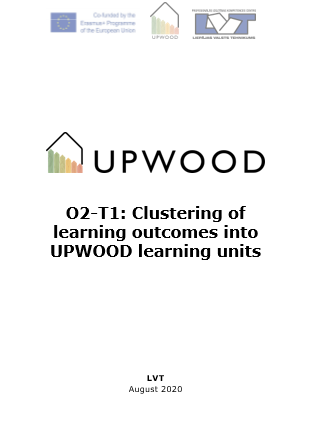 FORTSCHRITT DER AKTIVITÄTEN
O2-T1 Feinabstimmung der Lerneinheiten
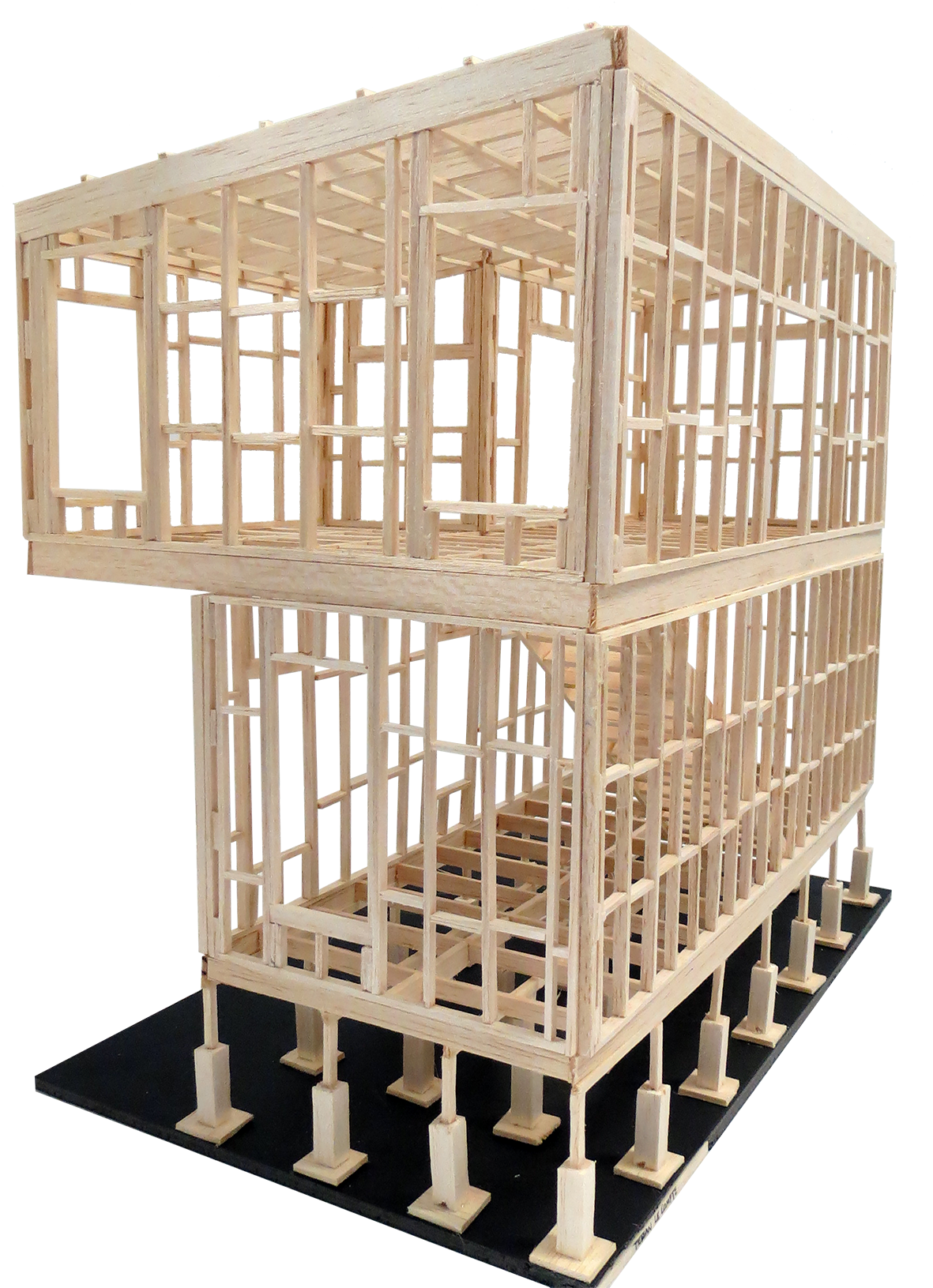 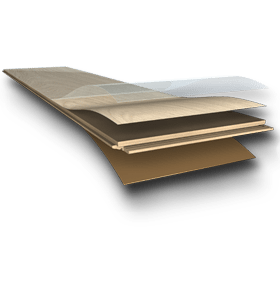 FORTSCHRITT DER AKTIVITÄTEN
O2-T1 Feinabstimmung der Lerneinheiten
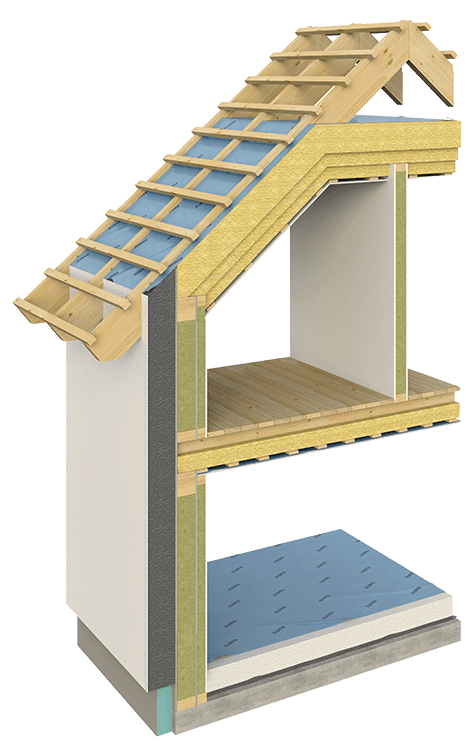 PARTNER
Holzcluster Steiermark

Projektleitung in UPWOOD. Entwicklung und Umsetzung von Projekten entlang der Holzwertschöpfungs-kette mit besonderem Schwerpunkt auf Holzbau.
EXELIA

Unternehmen für kreative Lernlösungen, spezialisiert auf Berufsausbildung mit innovativen Methoden mit Sitz in Athen, Griechenland.
LVT

Die renommierte Schule für technische Ausbildung in Lettland bietet professionelle Ausbildungsprogramme an, darunter Bauarbeiten und Holzverarbeitung.
Universitat Politècnica de València

Öffentliche akademische Institution für Forschung und Lehre im Bereich der Bautechnologien.
Woodpolis

Expertenorganisation für Schulungs- und Produktentwicklungsdienstleistungen für den Holzbau in Finnland.
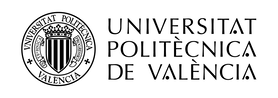 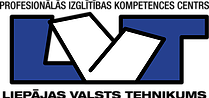 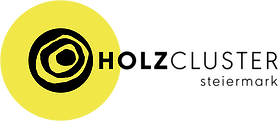 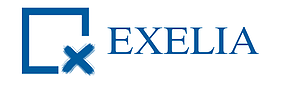 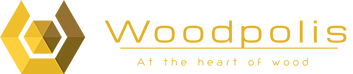 Kontaktieren Sie uns: 	DI Robert Pirker	Holzcluster Steiermark GmbH	+043 (0) 316-58 78 50 – 215	pirker@holzcluster-steiermark.at
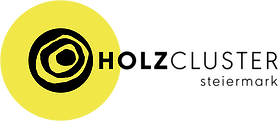 Projektkoordinator: 
	DI Robert Pirker
	Holzcluster Steiermark GmbH
	T +043 (0) 316-58 78 50 - 215
Folgen Sie uns:
www.upwoodproject.eu
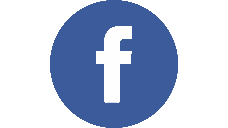 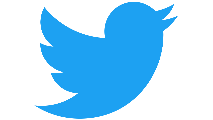 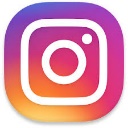 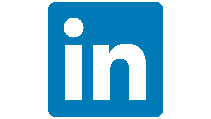 pirker@holzcluster-steiermark.at
HAFTUNGSAUSSCHLUSS: „Die Unterstützung der Europäischen Union für die Erstellung dieser Veröffentlichung stellt keine Befürwortung des Inhalts dar, der nur die Ansichten der Autoren widerspiegelt, und die Kommissionen können nicht für die Verwendung der darin enthaltenen Informationen verantwortlich gemacht werden. ”